Update on the German National Hydrogen Strategy
UNECE project launch - How to jumpstart hydrogen production and export potential of CIS countries
08.12.2021

Dr. Cyriac Massué
Federal Ministry for Economic Affairs and Energy (BMWi)
Strategic objectives of the German H2 strategy
2
[Speaker Notes: To make this happen, we have drafted a set of strategic objectives ….
As we believe in a market-driven approach, making hydrogen a competetive alternative is at the center of our efforts
But the future is not shaped by objectives or targets.
Real action is required.]
Hydrogen in Germany: State of play
mainly used for ind. processes, e.g. production of ammonia, methanol, etc.
Total yearly production: approx. 55 TWh mainly „grey“ H2
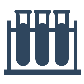 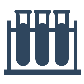 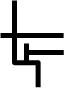 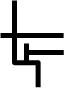 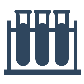 3,85 TWh of hydrogen are produced via electrolysis
H2-infrastructure:
Private networks operated by Air Liquide (>250 km) and Linde (90 km)
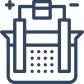 3
[Speaker Notes: Hydrogen is nothing new
55 TWh current use, mainly in industry
also electrolyis, but not for environmental reasons, but beacause of purity or chlorine production
even distribution network exsist (NRW), althugh rather small scale

But given the new ambition reagrding climate change and the will to create new value chains things will have to change
more and bigger
climate friendly 
a]
Future of hydrogen in Germany
Total hydrogen demand in 2030
90 to 110 TWh
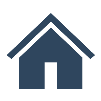 Growth in H2 demand at first mainly in industry and transport
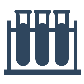 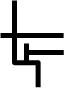 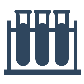 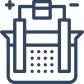 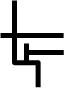 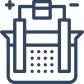 “Green” production capacity of 
up to 5 GW added until 2030
and 5 GW more at least in 2040
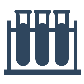 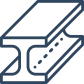 Build-up of needed transport infrastructure
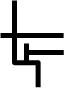 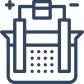 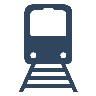 4
NWS-Action Plan: Necessary steps to success
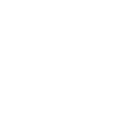 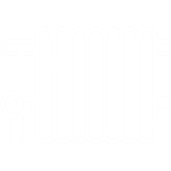 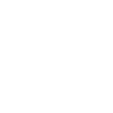 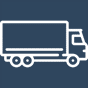 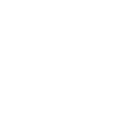 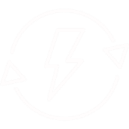 9 bn € from German recovery plan (“Konjunkturpaket”)
Use where gap to profitability smallest or no other alternative
Regulation and state aid have to go hand-in-hand
Focus on integrated projects along whole value chain
5
Icons: Flaticon.com
[Speaker Notes: Therefore our strategy includes an action plan for the first phase of the hydrogen roll-out

Key guiding principles are:

As this is a new market, we have to adress the complete value chain (production, infrastructur, application) and we need a strong interaction with stakehodlers

focus on essential applications (chemical and heavy industry, transport), while not excluding future options

where possible encourrage a market-driven development of the hydrogen market
revise tax ans levy scheme, in particular to make the production of „green“ hydrogen more attractive
allow hydrogen to be an abatement option for companies -> RED II important to incentivese use of hydrogen in reffineries (hope 2GW)

Are aware that hydrogen is still very expensive and we need financial support (CAPEX and OPEX)

We can only succed with international cooperation…

…]
Regulation: Improved framework conditions for H2
Fair design of state induced price components for electricity (esp. EEG-surcharge)
Transitional regulatory framework for future H2-infrastructure (EnWG revision + Directive on tariffs (H2 NEV))
Ambitious implementation of the EU Renewable Energies Directive (RED II)
OPEX: where needed, pilot programs (e.g. Contracts for Difference, CfD)
Transparency on CO2-footprint of production (need for a European methodology)
6
State aid: Focus on IPCEI
Promotion of projects with a strong European spill-over character
Establishment of large-scale production plants

Current level of implementation
Approximately 230 projects submitted in the declaration of interest procedure
Preselection of 62 GER projects announced by Federal Minister Altmaier and Federal Minister Scheuer on May 28th
EU matchmaking, from end of May 2021 -> European networking
(Pre-) Notification EC, summer 2021 -> Aid Approval EC
Granting of funding decisions from 2022
7
IPCEI: Pre-selection of 62 GER Projects
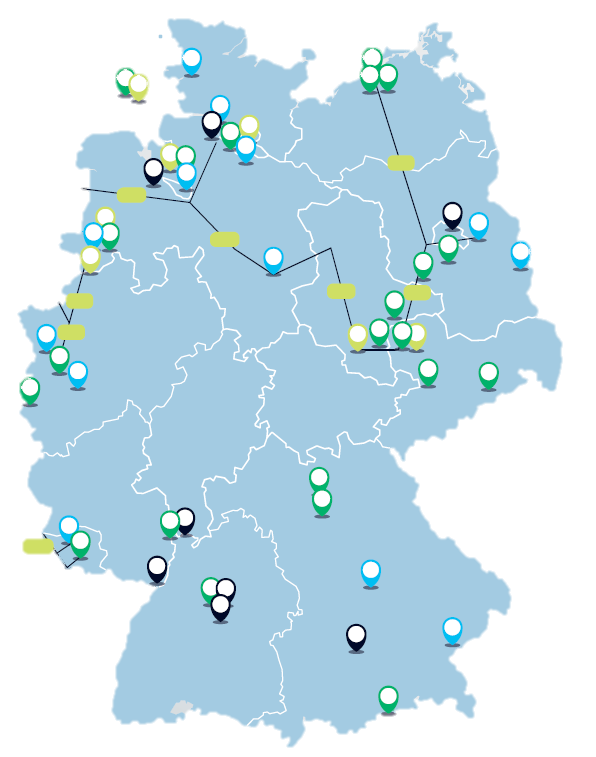 Production
Infrastructure
Use in industry
Use in mobility
Pipeline
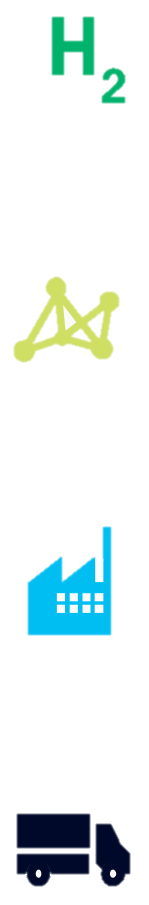 8
A large part of the hydrogen needed in Germany will have to be imported
Grey H2 domestic production 2020
-
+
55 TWh
90-110 TWh
XX TWh
5 GW
14 TWh
Green H2 production capacities planned for Germany 2030
Green H2 domestic production 2030
H2 demand expected 2030
H2 demand not covered by domestic production 2030
9
International actions (with non-EU partners)
Funding tools
Funding guideline for PtX production facilities abroad
H2 Global - Auctions for purchase and sale of H2/ derivatives and compensation by government for difference in purchase and sale prices. 
Individual subsidies:
Siemens Energy project funding notice in Chile handed over on 02.12.20
Grant decision for Thyssen Krupp project in Saudi Arabia handed over on 16.12.20
H2 Uppp - project to support smaller private sector projects through accompanying services
10
Outlook 2022
Revision of General Block Exemption Reg. and Climate, Energy and Environmental Aid Guidelines
a.o.: Definition “green / climate friendly hydrogen”
Gas Market Package
Certification of green and climate friendly gases
Integrated planning of energy infrastructure
State aid: Granting of OPEX 
Germany: new governmentcoalition contract: ambitious update of national H2 strategy (10 GW goal, etc.)
11
Thank you for your attention !
Strategic management: Decides on
Committee of State Secretaries for Hydrogen
Objectives, programme, action plan etc.
Monitoring report
Consulting and
Support
H2 office
National H2 Council
Secretariat
Coordination
Support
Experts from industry, science and society
Project Management
Governance of the H2 strategy
Monitoring and support
Further development
Action plan NWS
Support of the departments
and the Hydrogen Council
Project structure
Advice and recommendations for action,
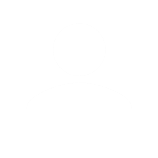 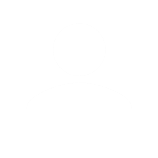 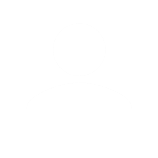 specialist assistance
Measures are implemented by those responsible in Federal Government in cooperation with relevant partners
Measure 1
Measure 2
Measure 4
Measure 3
13
Simplified visualization
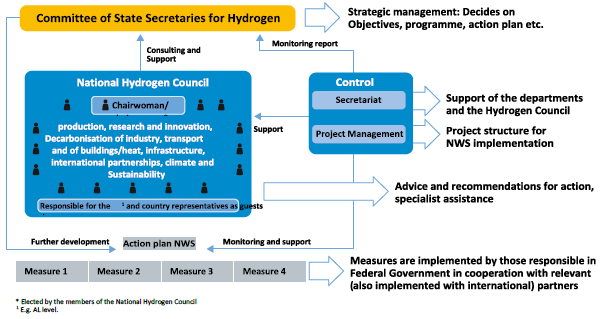